SRI GANESH COLLEGE OF ARTS & SCIENCE,SALEM
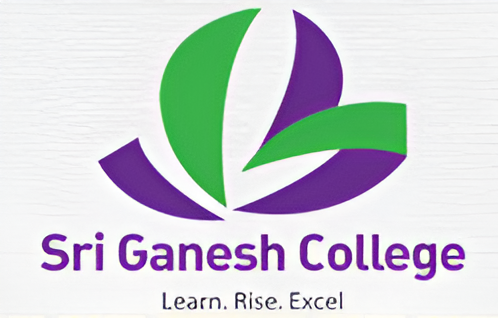 HUMAN RESOURCE MANAGEMENT
done by
Mr.MEIGNANAM MBA,Mphil
Asst.Professor, Vidhyamandir College Of Arts & Science
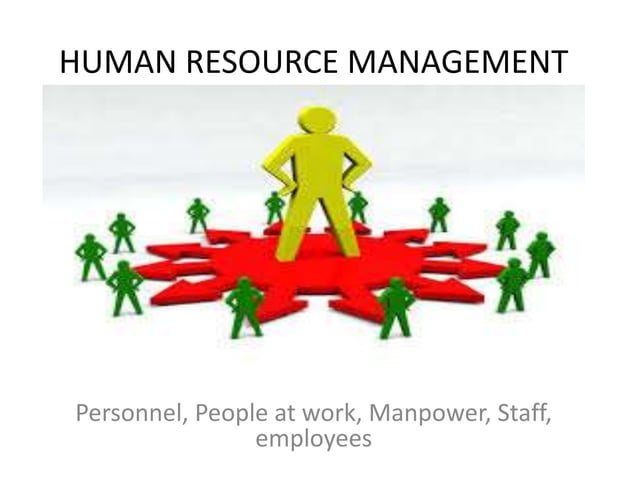 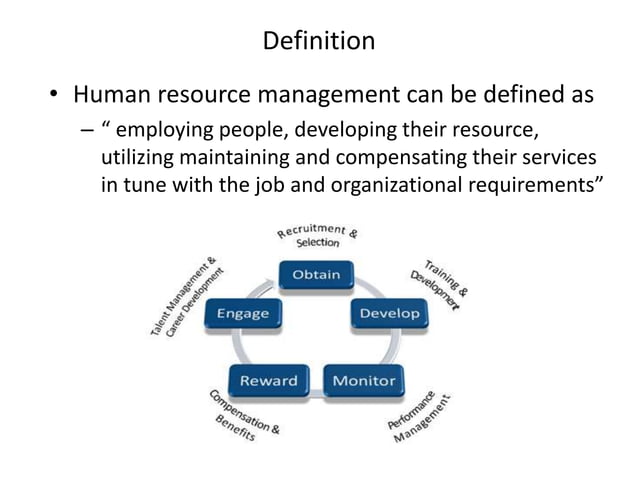 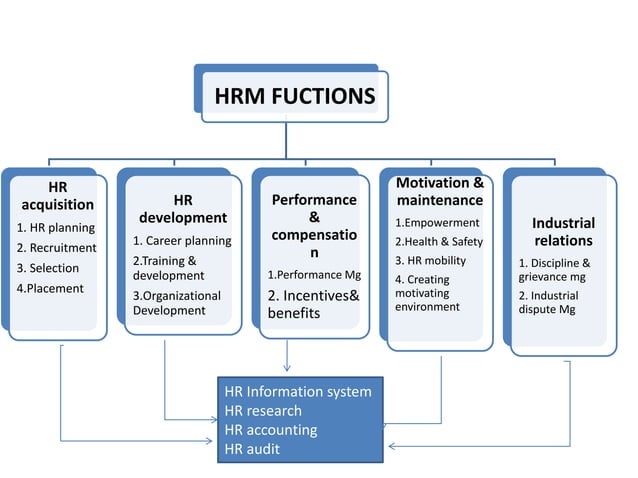 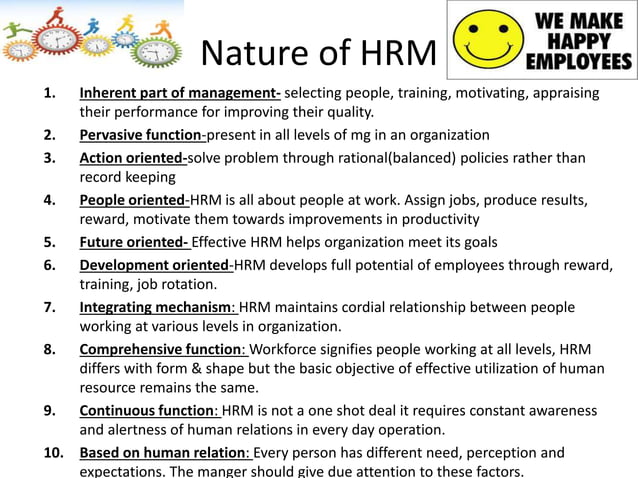 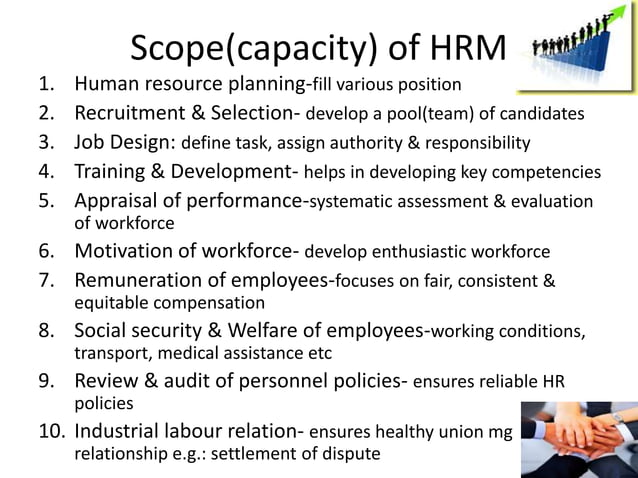 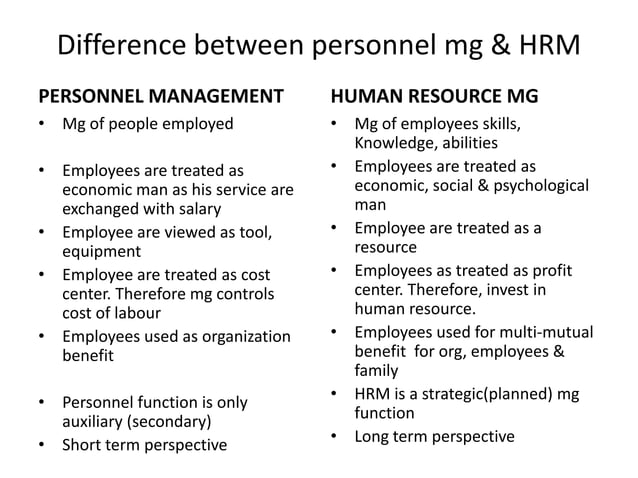 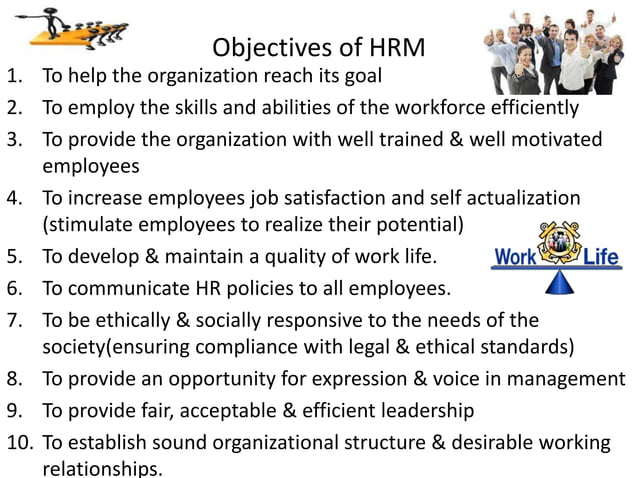 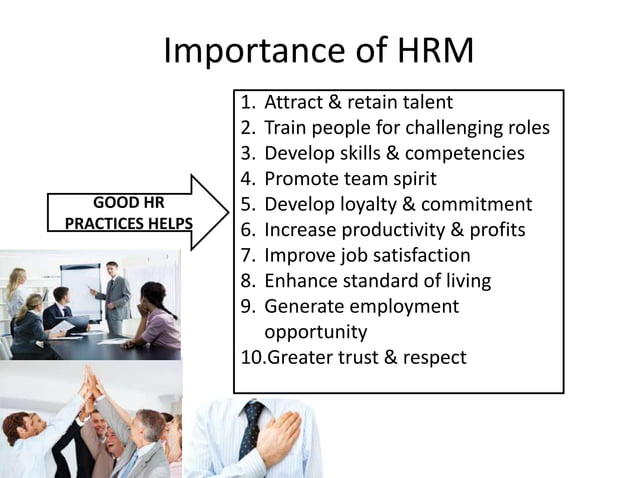 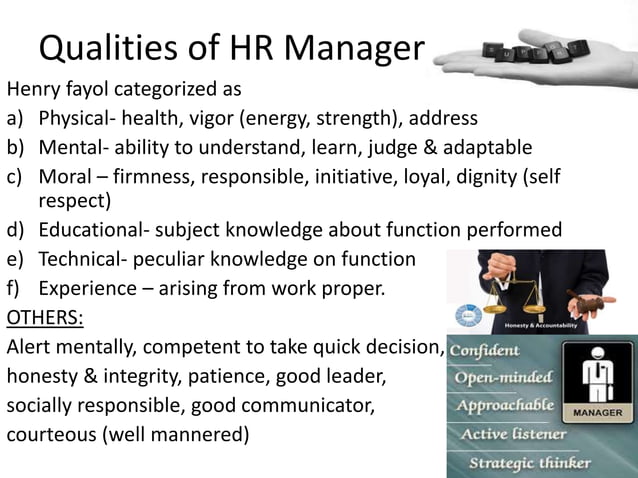 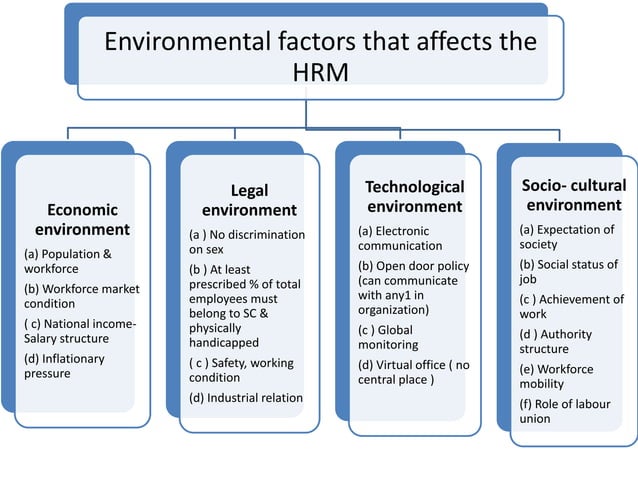 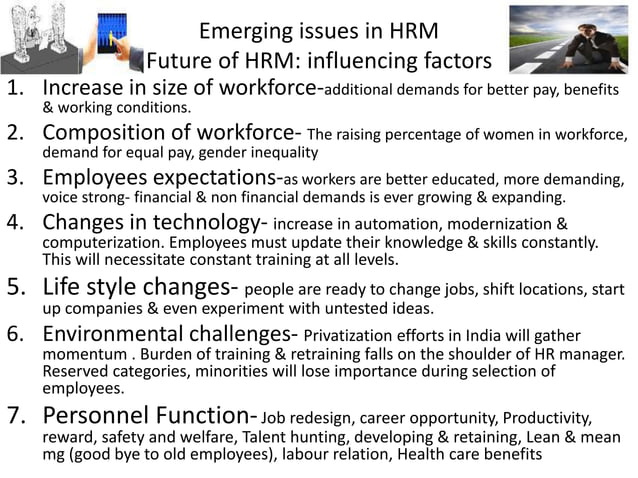 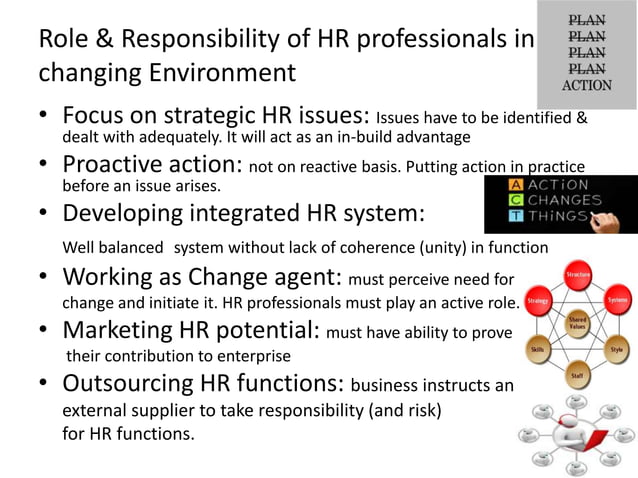 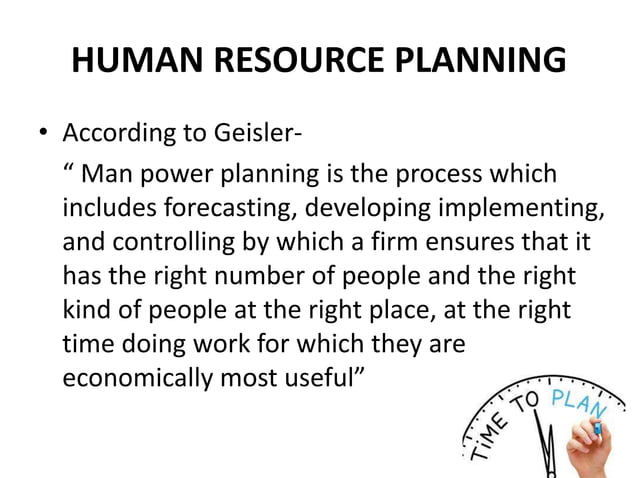 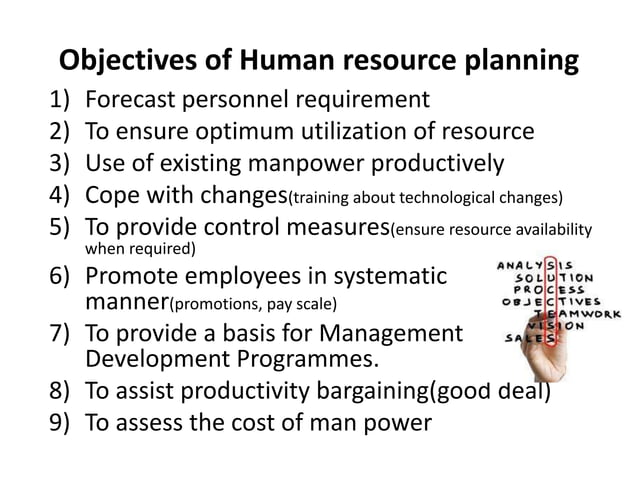 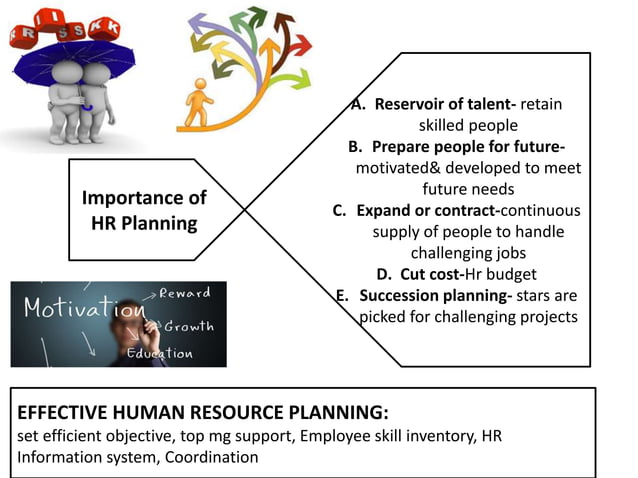 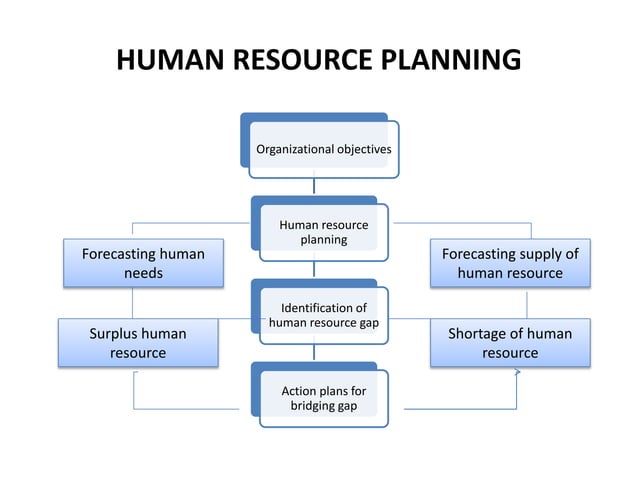 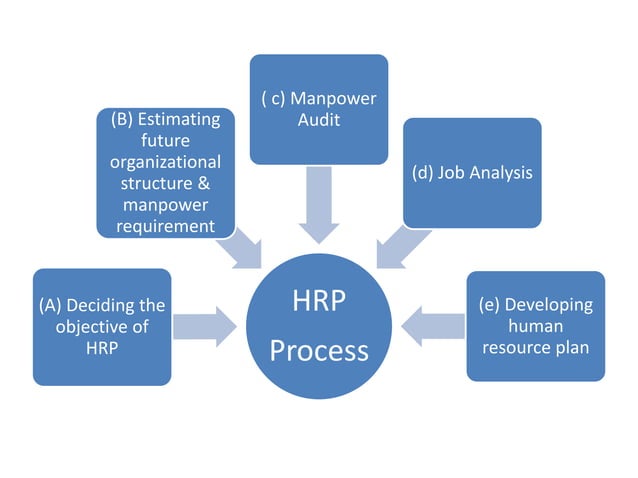 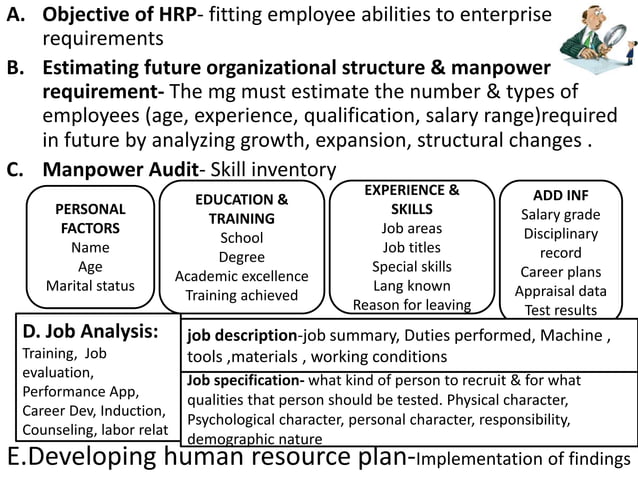 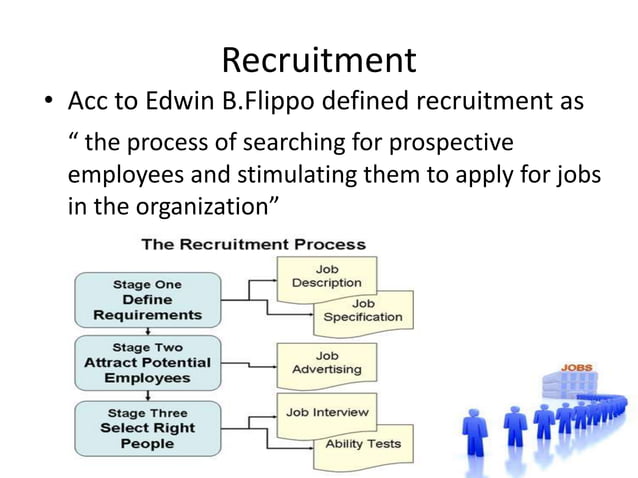 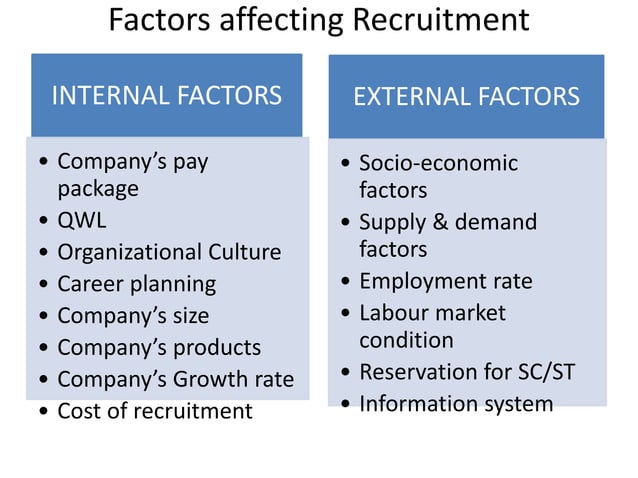 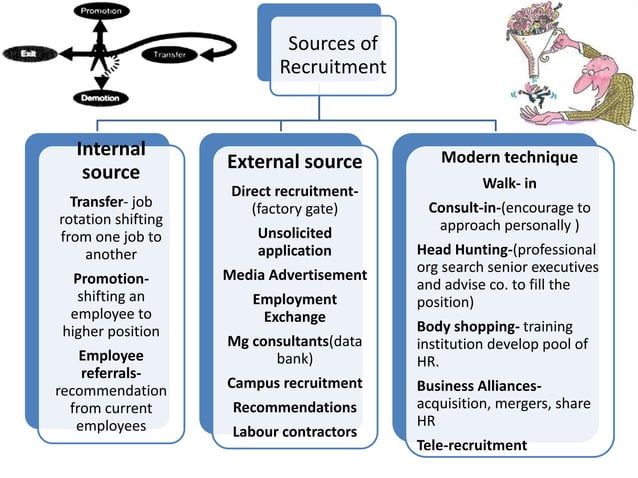 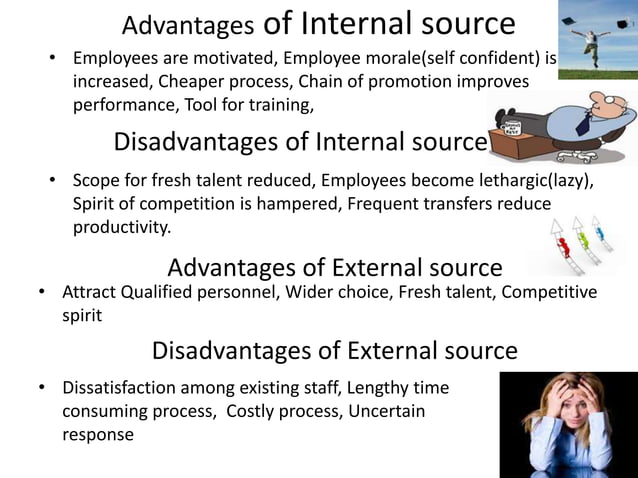 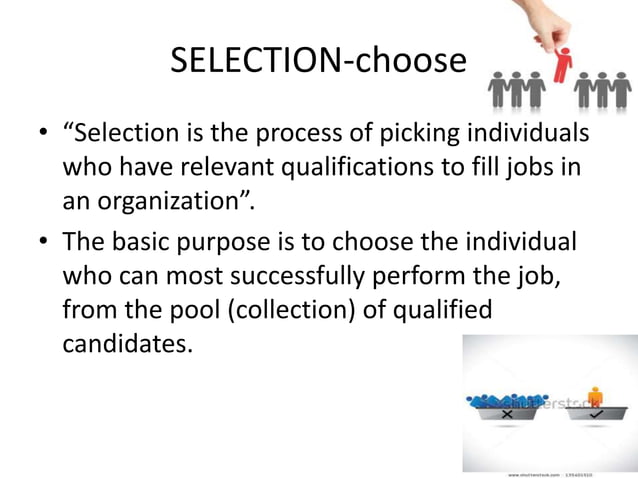 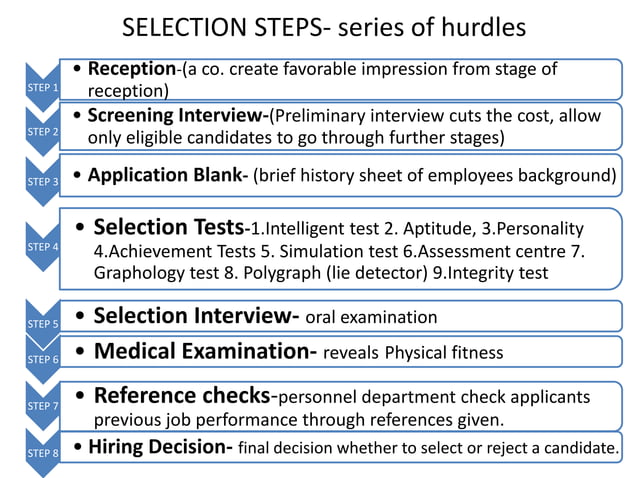 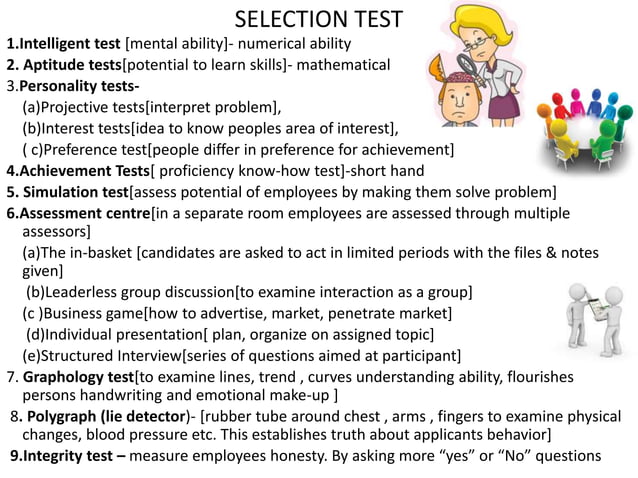 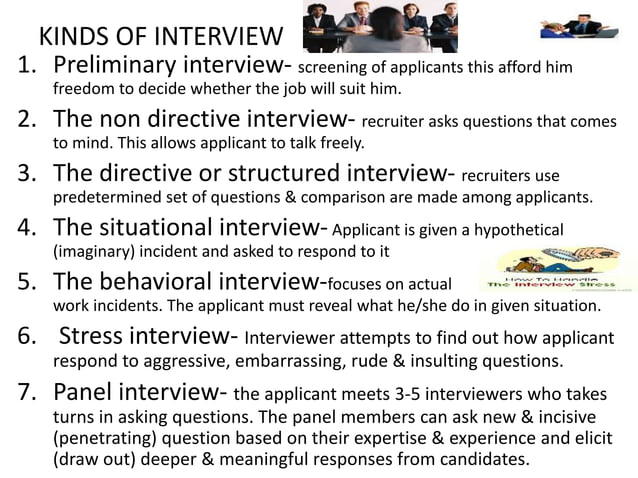 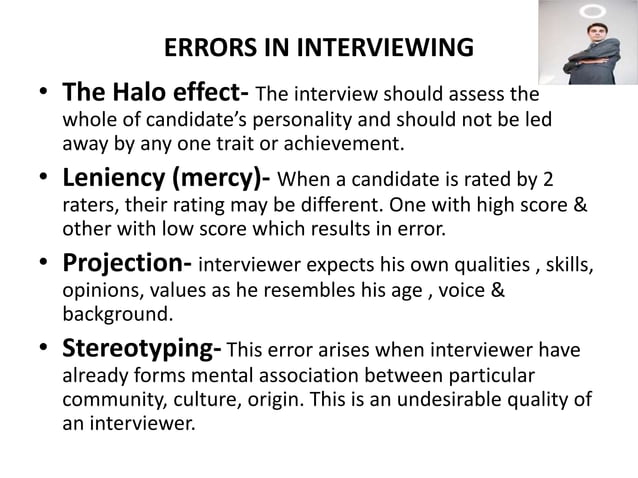 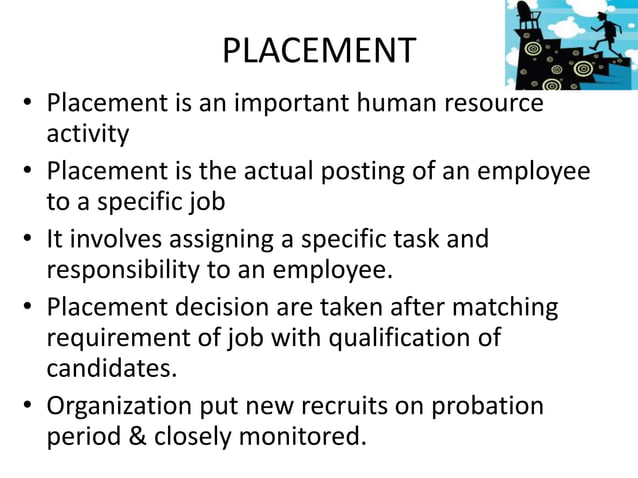